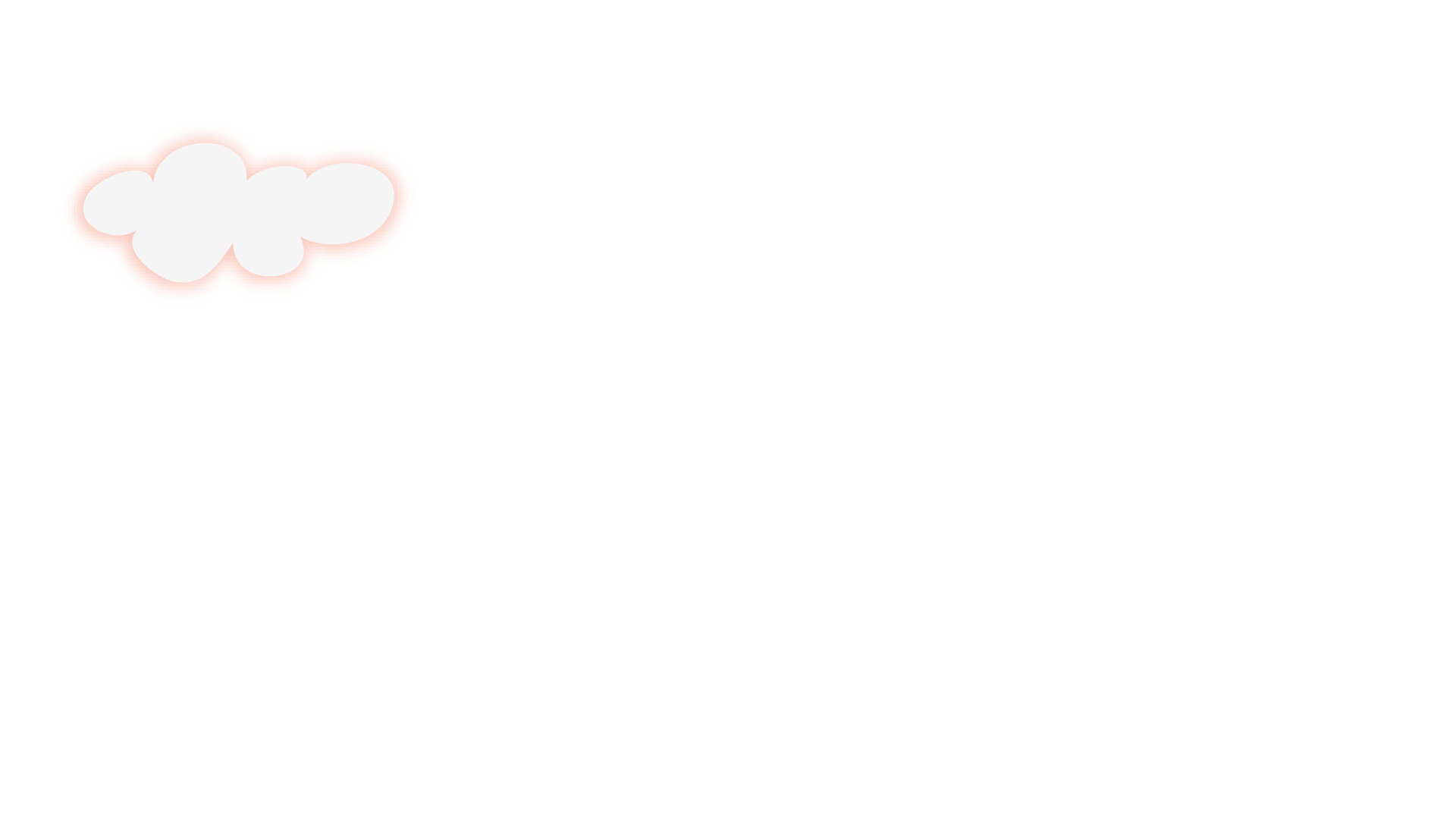 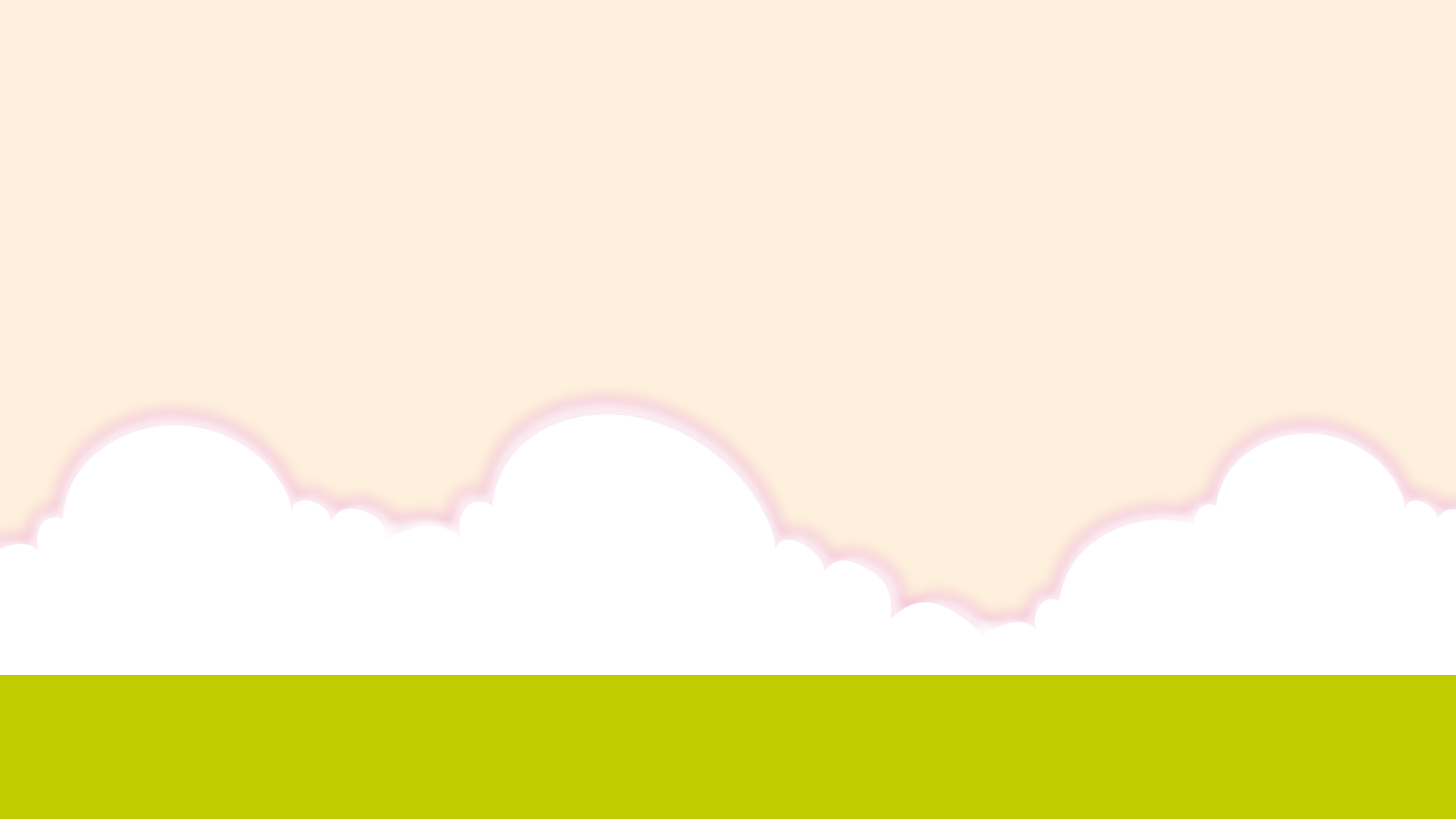 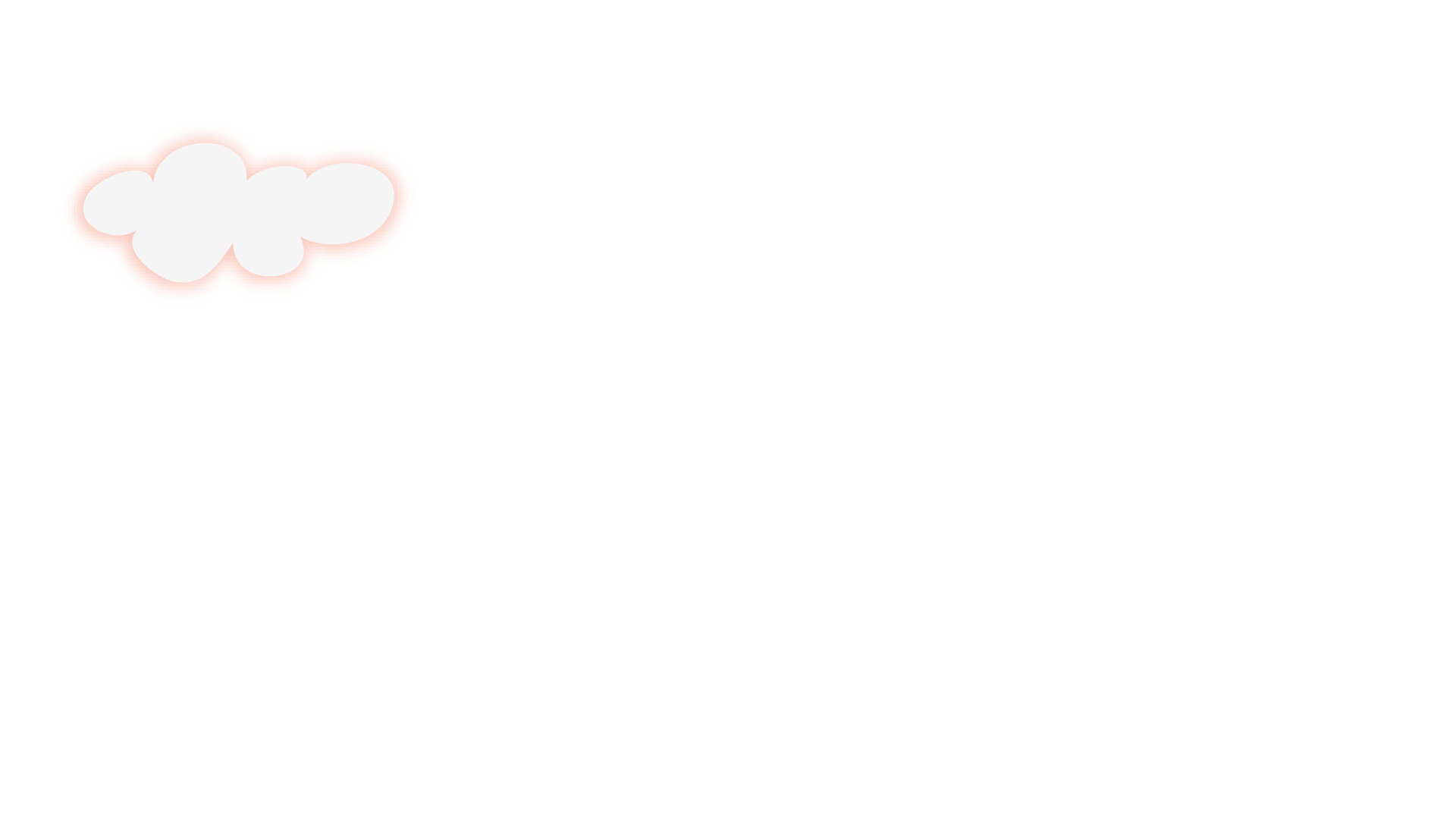 Thứ Tư ngày 1 tháng 12 năm 2021
Tập làm văn
Thế nào là miêu tả?
SGK trang 140
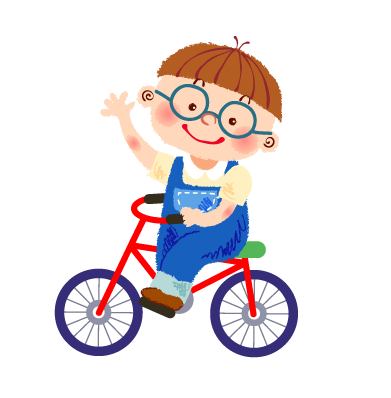 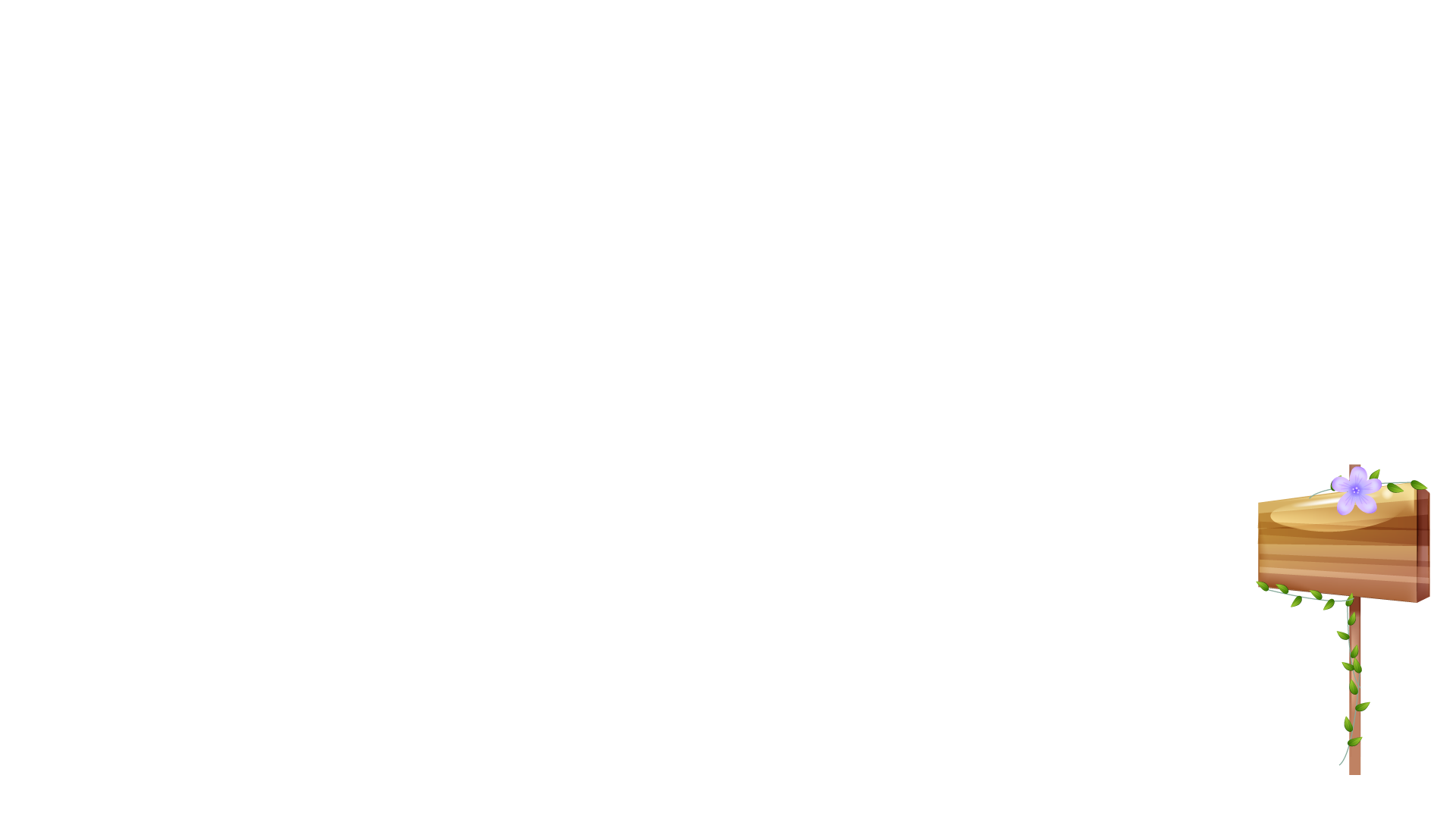 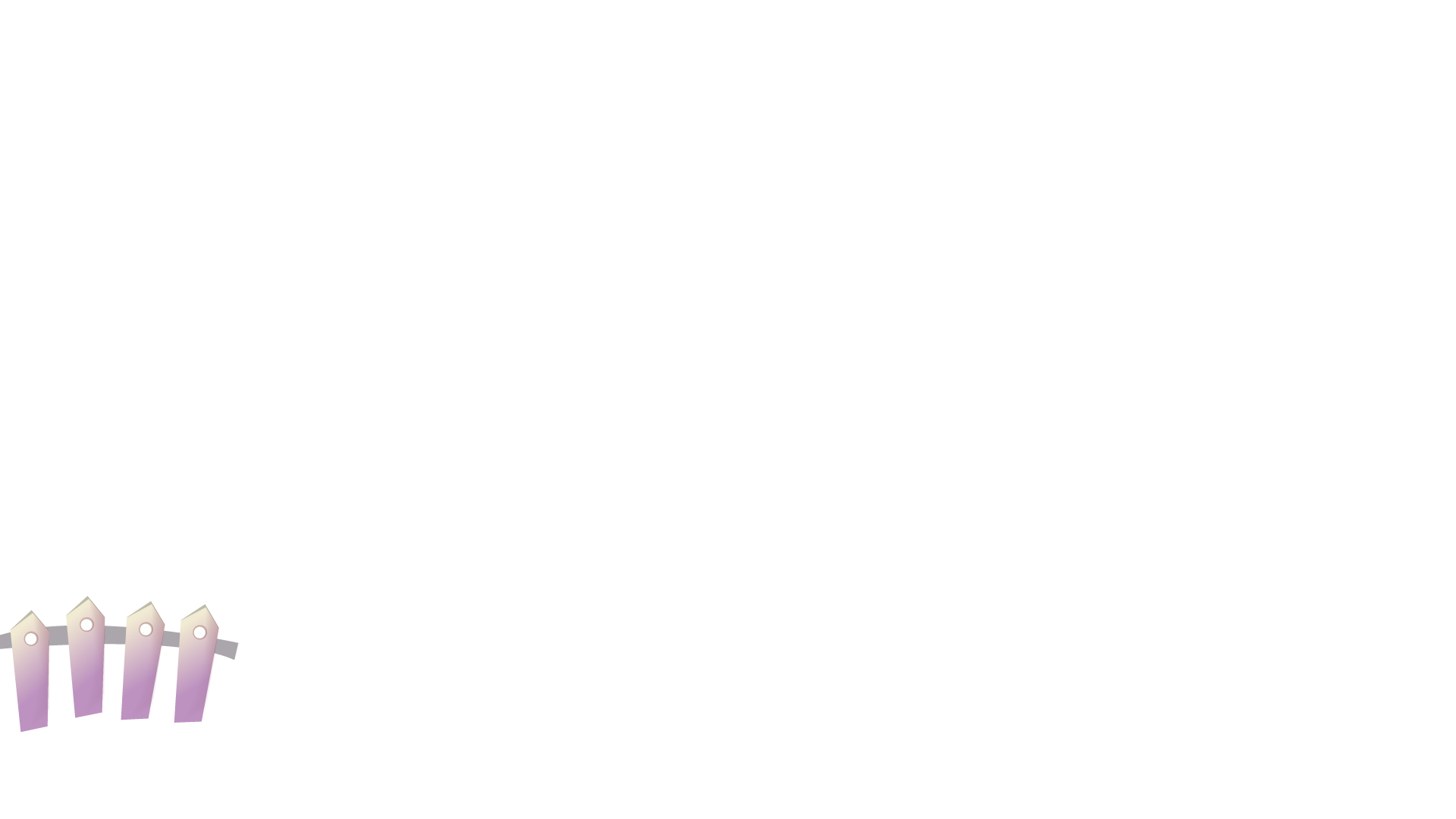 I. Nhận xét
1. Ñoaïn vaên sau mieâu taû nhöõng söï vaät naøo?
Tröôùc maët toâi, moät caây soøi cao lôùn toaøn thaân phuû ñaày laù ñoû. Beân caïnh ñoù, nhö ñeå toân theâm maøu ñoû choùi loïi kia laïi laø maøu vaøng röïc rôõ cuûa maáy caây côm nguoäi. Moät laøn gioù rì raøo chaïy qua, nhöõng chieác laù raäp rình lay ñoäng nhö nhöõng ñoám löûa vaøng löûa ñoû baäp buøng chaùy. Toâi reõ laù, nheï nhaøng men theo moät laïch nöôùc ñeå ñeán caïnh caây soøi. Nöôùc roùc raùch chaûy, luùc tröôøn leân maáy taûng ñaù traéng, luùc luoàn döôùi maáy goác caây aåm muïc. 
                                                      		Traàn Hoaøi Döông
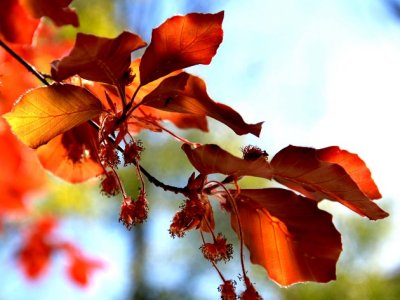 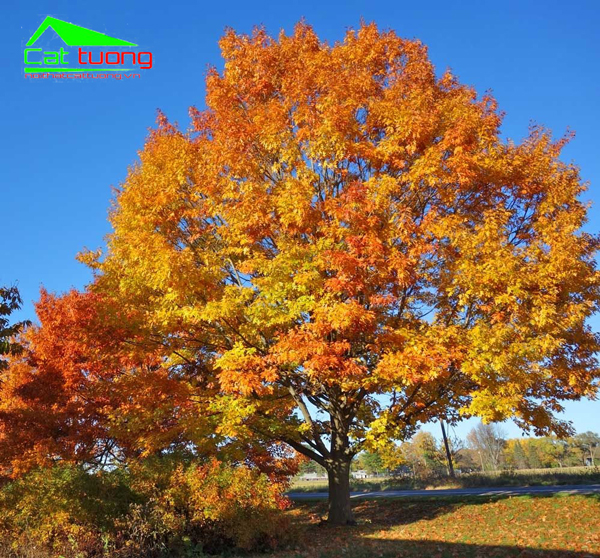 Cây sòi: Cây nhỏ cùng họ với thầu dầu, lá nhỏ hình củ đậu, dùng để nhuộm, hạt có thể ép lấy dầu dùng trong công nghiệp
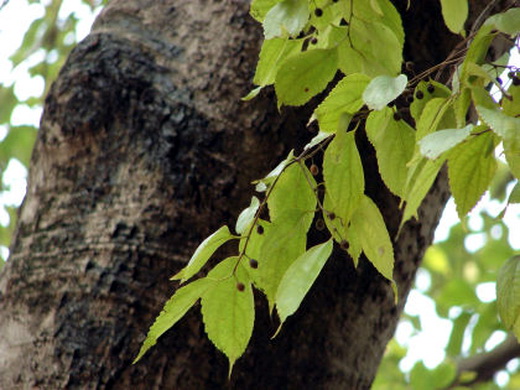 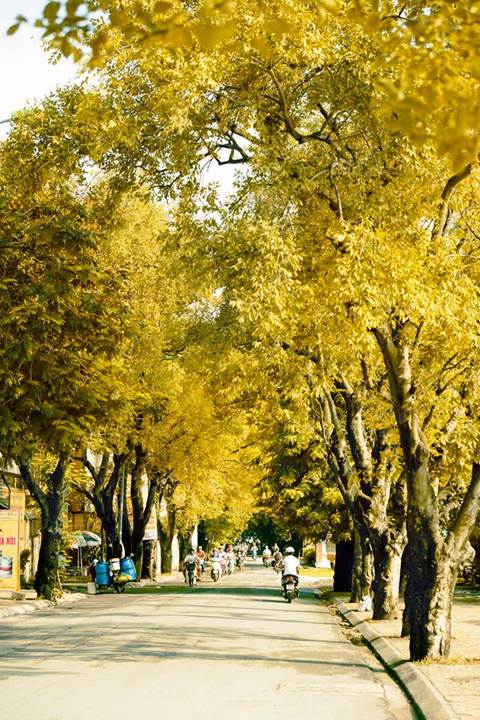 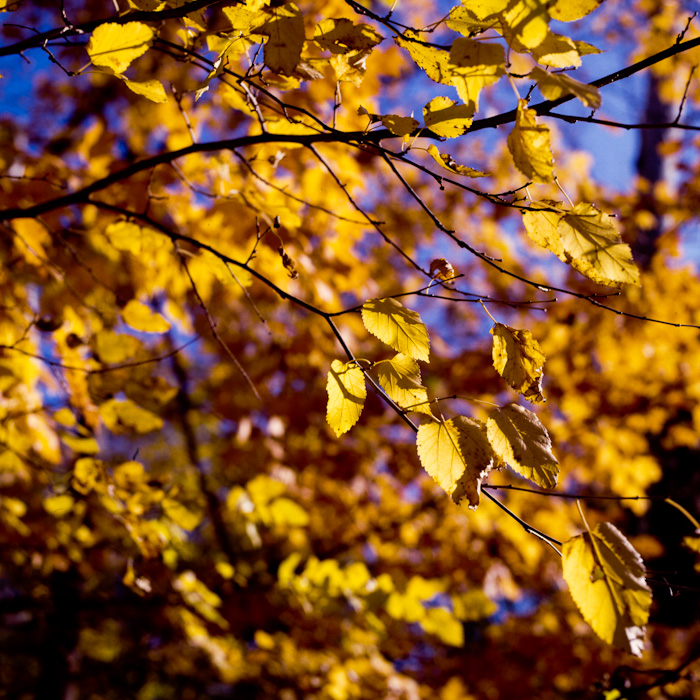 Cây cơm nguội: Là một loại cây thuộc họ Gai dầu, được trồng nhiều trên những tuyến đường ở Hà Nội và lưu giữ nhiều kỉ niệm đẹp của người dân nơi đây.
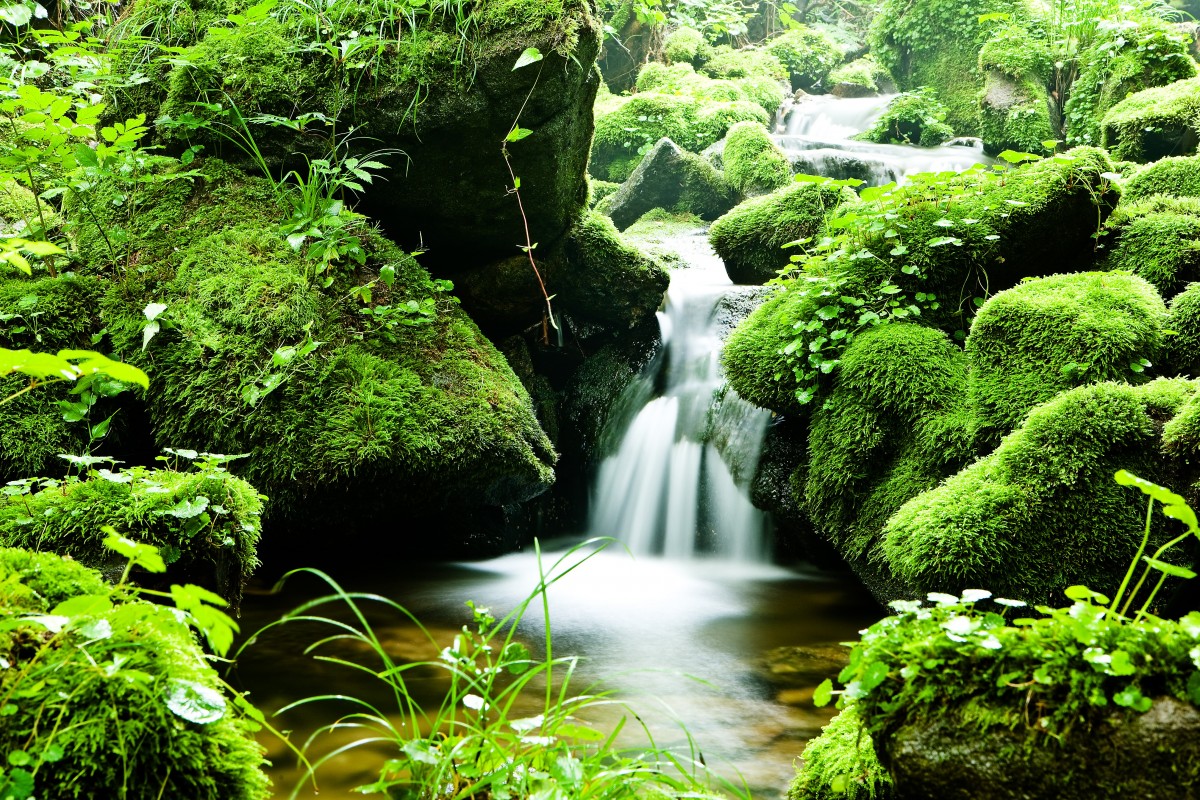 Lạch nước: Đường nước chảy hẹp, nông, ít dốc, thông ra sông, hồ.
2. Viết những điều em hình dung được về các sự vật trên theo lời miêu tả:
lá rập rình lay động như những đốm lửa đỏ
lá đỏ
cao lớn
Cây sòi
chói lọi
lá rập rình lay động như những đốm lửa vàng
lá vàng
Cây 
cơm nguội
rực rỡ
trườn lên mấy tảng đá; luồn dưới mấy gốc cây ẩm mục
róc rách (chảy)
Lạch nước
cao lớn
Hình dáng
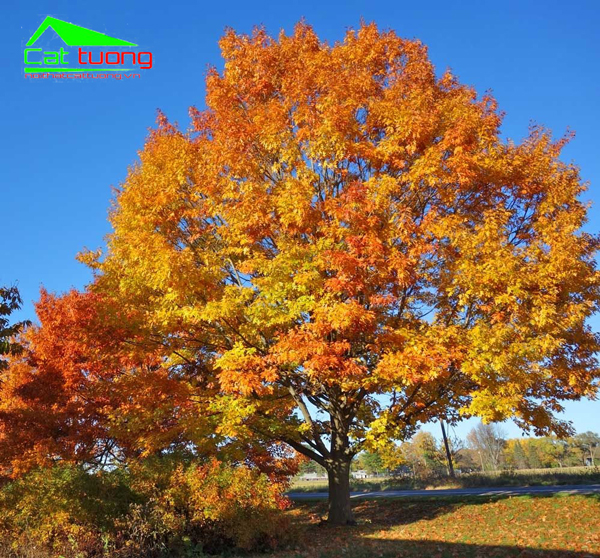 lá đỏ chói lọi
Màu sắc
lá rập rình lay động như những đốm lửa đỏ
Chuyển động
lá vàng rực rỡ
Màu sắc
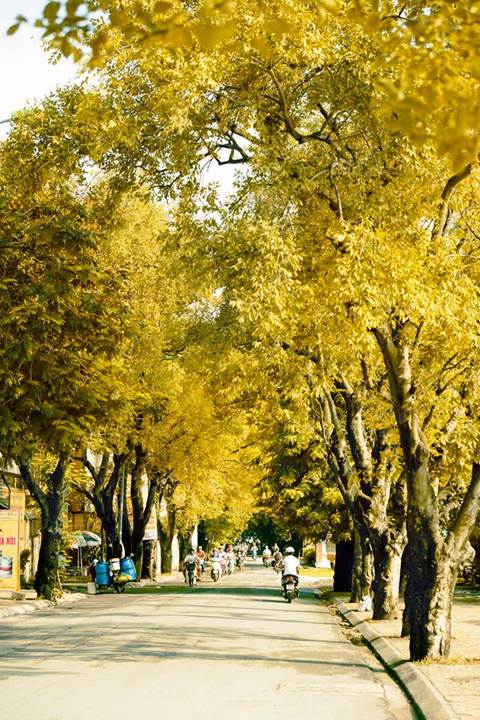 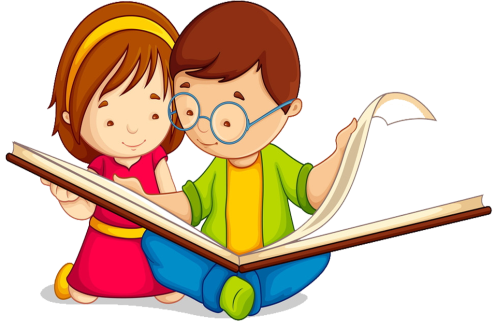 lá rập rình lay động như những đốm lửa vàng
Chuyển động
trườn lên mấy tảng đá, luồn dưới mấy gốc cây ẩm mục
Chuyển động
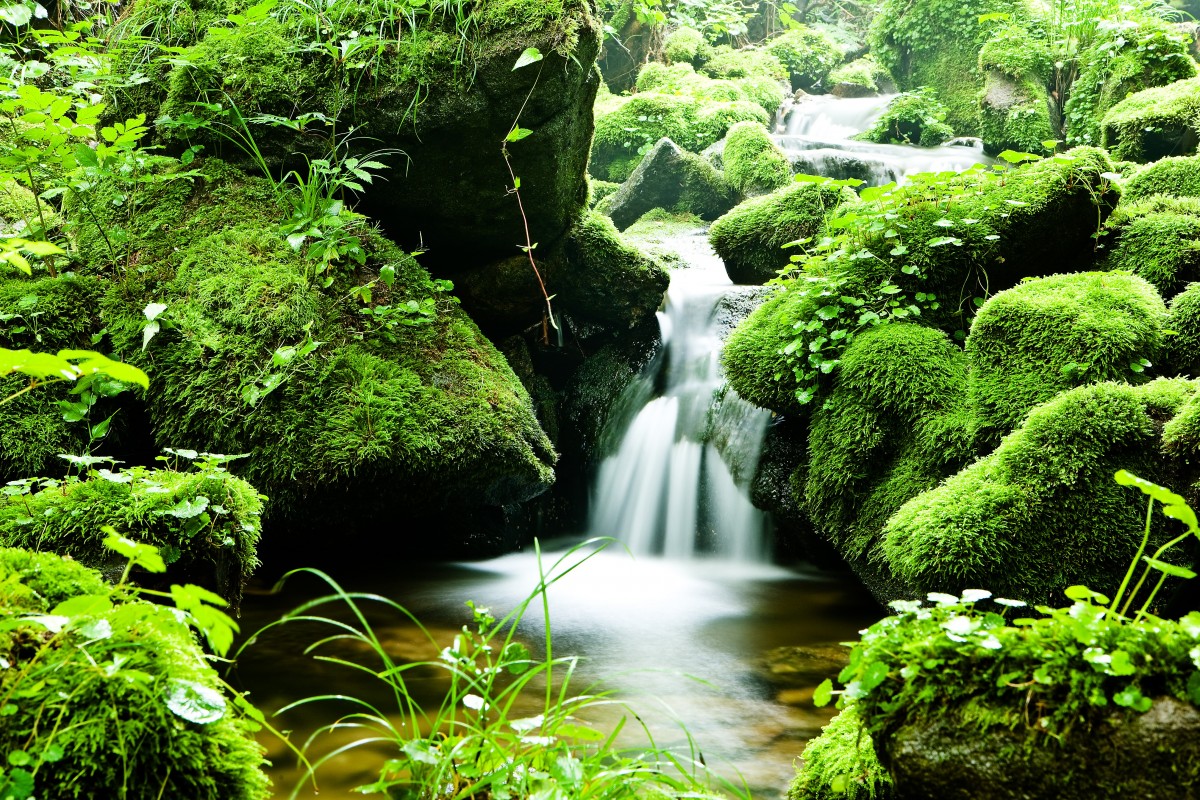 Tiếng động
róc rách (chảy)
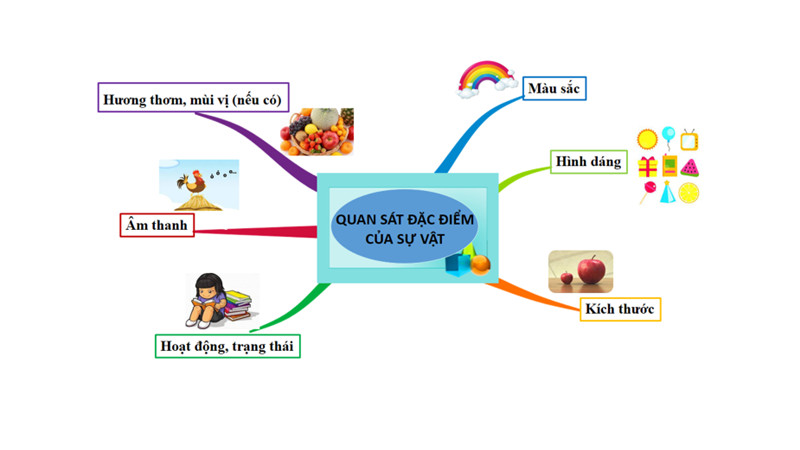 3. Qua những nét miêu tả trên, em thấy tác giả đã quan sát sự vật bằng những giác quan nào?
a) Để tả được hình dáng, màu sắc, chuyển động của cây sòi, cây cơm nguội, lạch nước
Mắt
b) Để nghe được tiếng động của dòng nước
Tai
Quan sát kĩ đối tượng bằng nhiều giác quan:
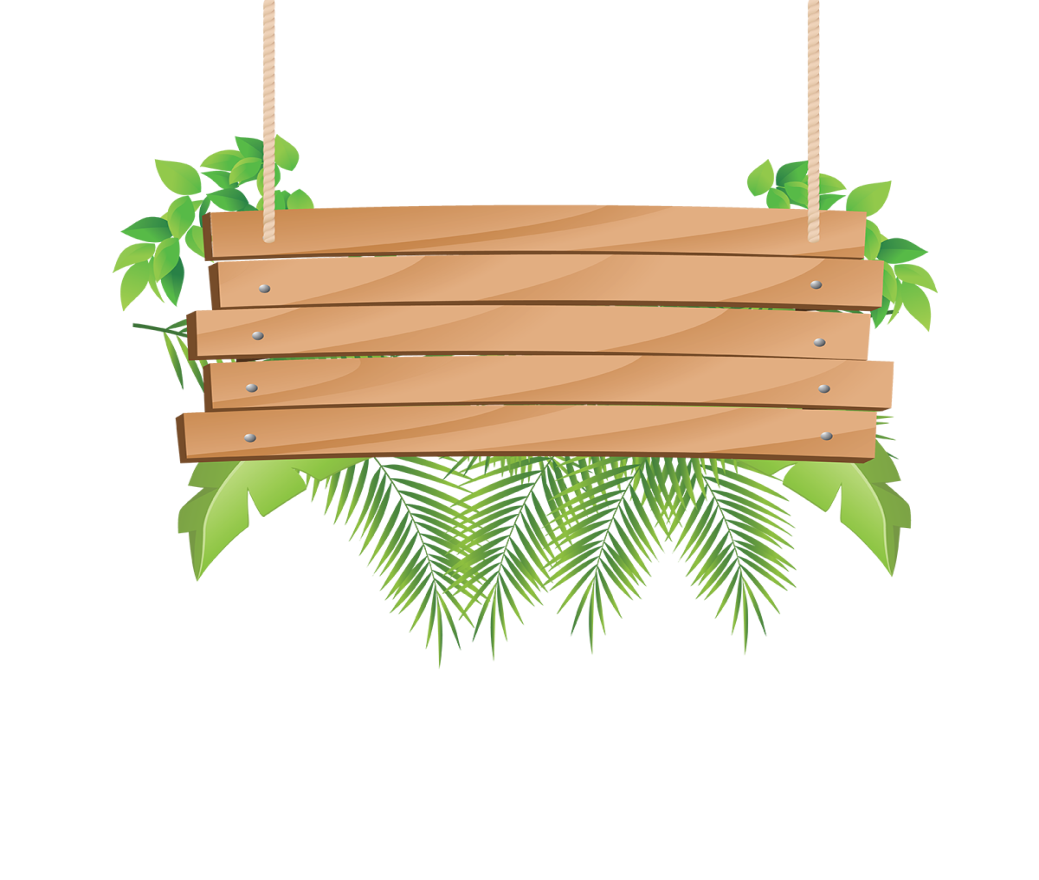 GHI NHỚ
Miêu tả là vẽ lại bằng lời những đặc điểm nổi bật của cảnh, của người, của vật để giúp người nghe, người đọc hình dung được các đối tượng ấy.
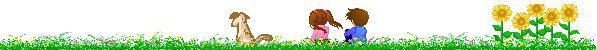 Văn MIÊU TẢ ở lớp 4
TẢ ĐỒ VẬT
TẢ CON VẬT
TẢ CÂY CỐI
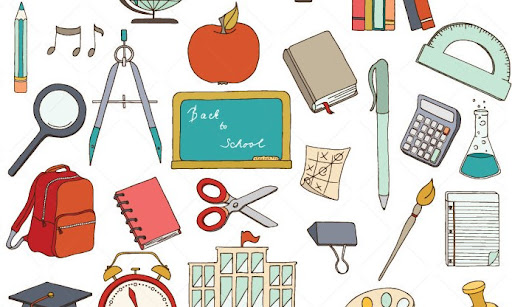 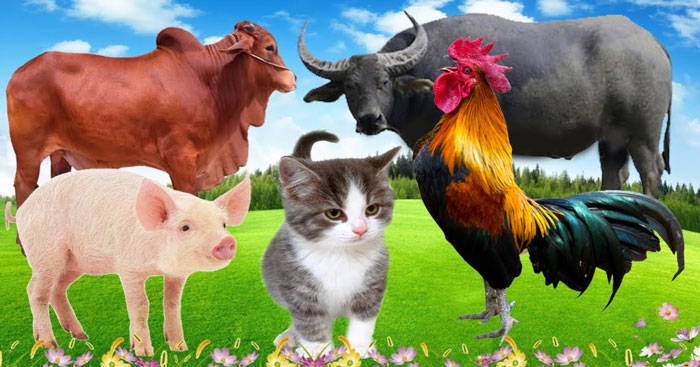 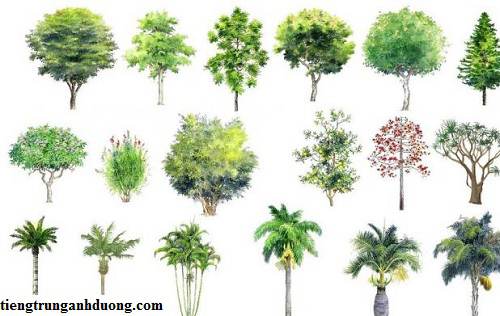 III. Luyện tập
1. Tìm những câu văn miêu tả trong truyện Chú Đất Nung – trang 134.
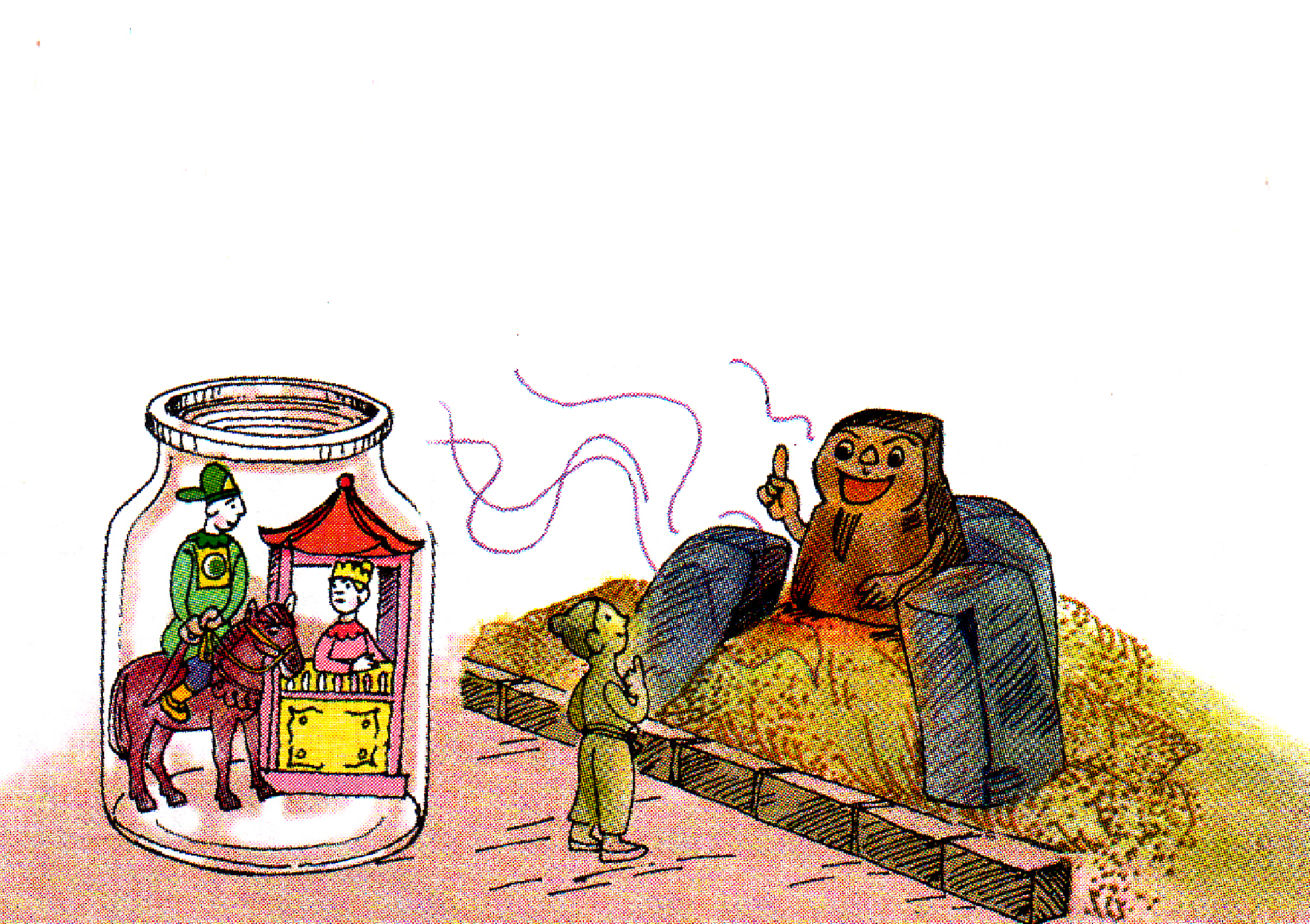 Chú Đất Nung
   Tết Trung thu, cu Chắt được món quà. Đó là một chàng kị sĩ rất bảnh, cưỡi ngựa tía, dây cương vàng và một nàng công chúa mặt trắng, ngồi trong mái lầu son. Chắt còn một đồ chơi nữa là chú bé bằng đất em nặn lúc đi chăn trâu.
   Cu Chắt cất đồ chơi vào cái nắp tráp hỏng. Hai người bột và chú bé Đất làm quen với nhau. Sáng hôm sau, chàng kị sĩ phàn nàn với nàng công chúa:
        - Cu Đất thật đoảng. Mới chơi với nó một tí mà chúng mình đã bẩn hết quần áo đẹp.
   Cu Chắt bèn bỏ hai người bột vào cái lọ thủy tinh.
  Còn một mình, chú bé Đất nhớ quê, tìm đường ra cánh đồng. Mới đến chái bếp, gặp trời đổ mưa, chú ngấm nước, rét quá. Chú bèn vào bếp, cời đống rấm ra sưởi. Ban đầu thấy ấm và khoan khoái. Lúc sau nóng rát cả chân tay. Chú sợ, lùi lại.
   Ông Hòn Rấm cười bảo:
      - Sao chú mày nhát thế? Đất có thể nung trong lửa kia mà!
   Chú bé Đất ngạc nhiên hỏi lại:
      - Nung ấy ạ?
      - Chứ sao? Đã là người thì phải dám xông pha, làm được nhiều việc có ích.
   Nghe thế, chú bé Đất không thấy sợ nữa. Chú vui vẻ bảo:
      - Nào, nung thì nung!
   Từ đấy, chú thành Đất Nung.
Theo Nguyễn Kiên
2. Em thích những hình ảnh nào trong đoạn trích dưới đây? Hãy viết 1, 2 câu miêu tả một trong những hình ảnh đó.
möa
(Trích)
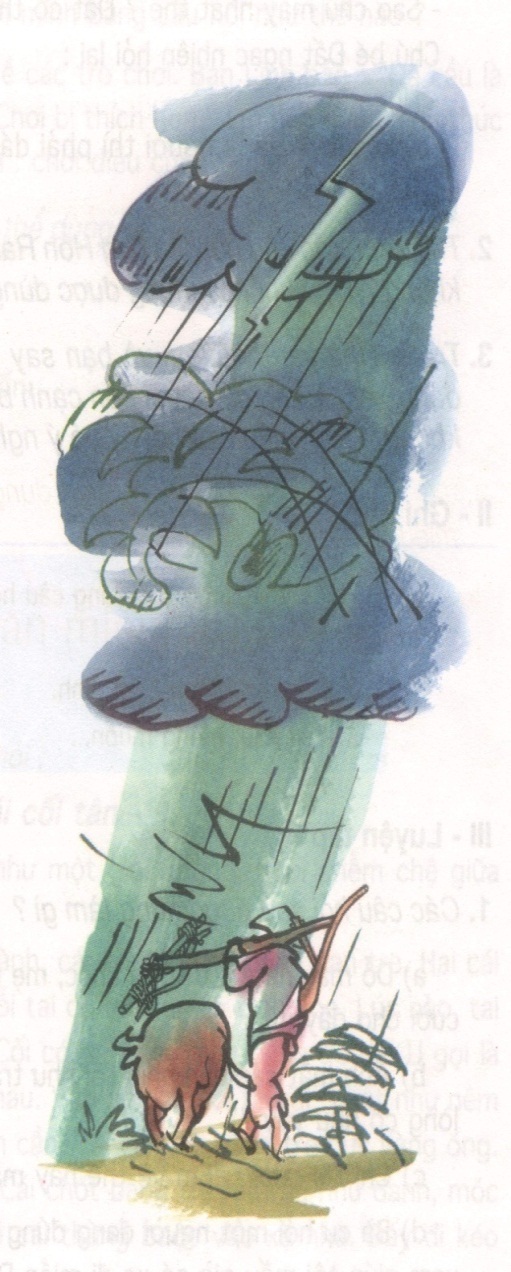 Chôùp
Raïch ngang trôøi
Khoâ khoác
Saám
Gheù xuoáng saân
Khanh khaùch cöôøi
Caây döøa
Saûi tay
Bôi
Ngoïn muøng tôi
Nhaûy muùa
Möa
Möa
UØ uø nhö xay luùa
Loäp boäp
Loäp boäp
Rôi
Rôi...
Ñaát trôøi
Muø traéng nöôùc
Möa cheùo maët saân
Suûi boït
Coùc nhaûy choàm choàm
Choù suûa
Caây laù haû heâ
Boá em ñi caøy veà
Ñoäi saám
Ñoäi chôùp
Ñoäi caû trôøi möa...

Traàn Ñaêng Khoa
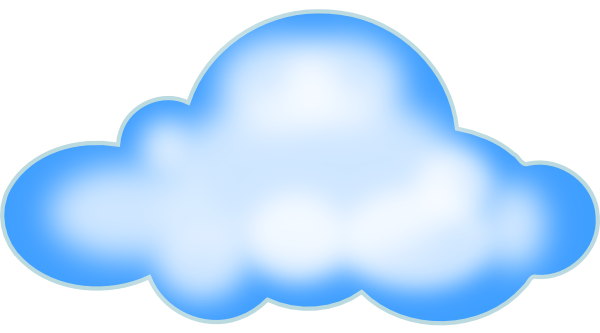 Rạch ngang trời
MƯA 
    Trần Đăng Khoa
Chớp
Khô khốc
Ghé xuống sân
Sấm
Khanh khách cười
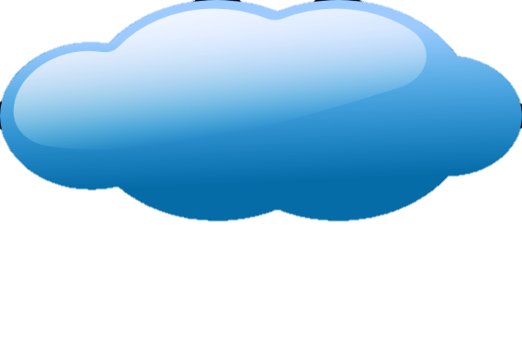 Trước cơn      
            mưa
Sải tay
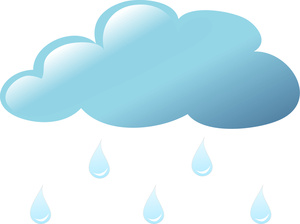 Cây dừa
Bơi
Trong cơn mưa
Ngọn mồng tơi
Nhảy múa
Ù ù như xay lúa
Tiếng mưa
Rơi  lộp bộp
Mù trắng nước
Hạt mưa
Chéo mặt sân
Cóc nhảy chồm
Con vật,cây cối
Chó sủa
Cây lá hả hê
Đi cày về,
Bố
Đội sấm, đội chớp
Đội cả trời mưa,
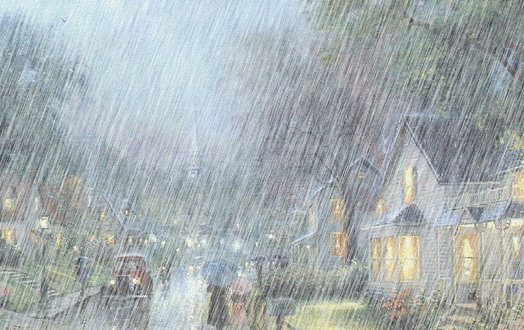 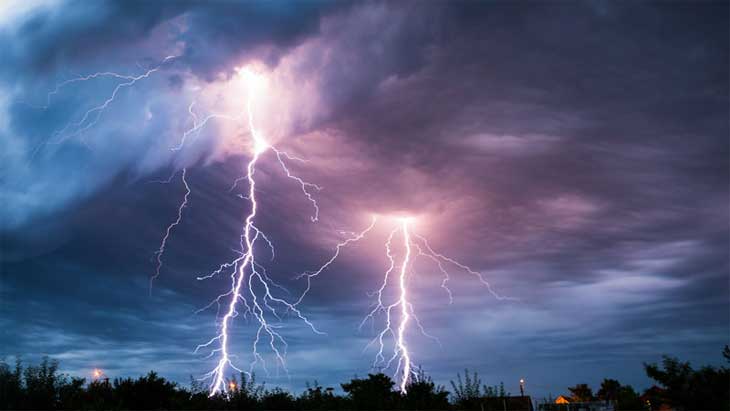 Chớp - Rạch ngang trời - Khô khốc
Đất trời - Mù trắng nước
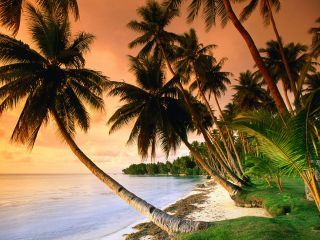 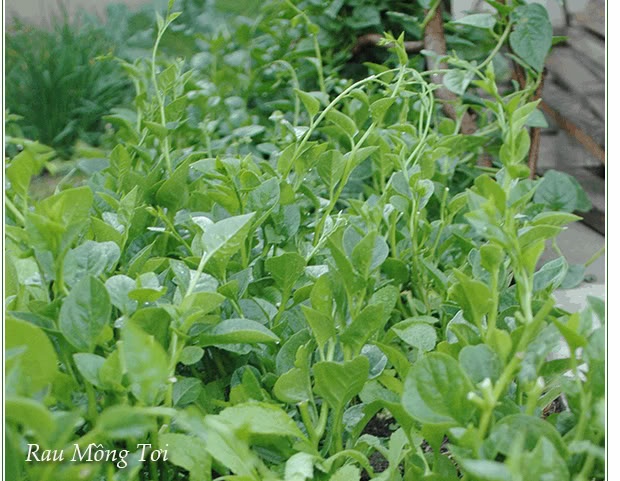 Cây dừa - Sải tay - Bơi
Ngọn mùng tơi - Nhảy múa
VD: Hình ảnh “ Mưa ù ù như xay lúa”
- Mưa rơi lộp độp hòa với tiếng gió thổi khiến người ta lầm tưởng như đang xay lúa.